Odnos govora i mišljenja
Različite perspektive
Različite koncepcije govora i mišljenja dovode i do različitih shvatanja njihovog razvoja i međusobnog odnosa
Više različitih perspektiva (Čomski, Sapir-Vorf…)… kojima se nećemo baviti
Fokus na dva shvatanja: 
Pijažetanska, kognitivistička perspektiva
Vigotskijanska, socio-kulturna perspektiva
Pijaže - mišljenje
Mišljenje, kognitivne funkcije, razvijaju se kao rezultat aktivnosti jedinke, u interakciji sa fizičkom sredinom
Razvoj mišljenja teče kroz četiri stadijuma, nužnim redosledom
Kvalitet mišljenja deteta određen je kognitivnom strukturom u osnovi stadijuma; ta kognitivna struktura određuje dečije shvatanje sveta, logiku mišljenja, šta i kako dete razume, šta može da uradi, kakve zadatke da reši…
Pijaže - govor
Pijaže razlikuje egocentrični i socijalizovani govor
Egocentrični govor je izraz detetovog egocentričnog mišljenja; odražava sve karakteristike egocentrične misli 
Ima funkciju ekspresije unutrašnjih stanja, kao pratilac detetove aktivnosti
Socijalizovani govor – govor koji dete usvaja pod pritiskom socijalne sredine
U službi komunikacije; potreba za sporazumevanjem i komunikacijom uslovljava usličnjavanje tog govora sa govorom odraslih
Pijaže – odnos govora i mišljenja
Neophodno je da dete poseduje odgovarajuću strukturu, tj da najpre na kognitivnom planu shvata određene odnose da bi moglo da ih izrazi u jeziku
Mišljenje prethodi i uslovljava razvoj govora! 
Mišljenje strukturira jezik tj jezik samo odražava mišljenje
Dete ne može jezički da izrazi odnose koje ne razume, na primer da koristi uzročno-posledične veznike pre nego što razume te odnose
Jezik nema značajnu ulogu u razvoju novih struktura!
Pijaže – odnos govora i mišljenja: SM & PO
Senzomotorna inteligencija = preverbalna misao
Jezik, kada se pojavi, moćno sredstvo reprezentacije i interiorizacije akcije u misao (kao najrazvijeni simbolički sistem, ali nije jedini)
Jezik tj. simbolička funkcije omogućava odvajanje misli od akcije i brže, potpunije, obuhvatnije reprezentovanje, prevazilaženje neposrednog prostora i vremena
Jezik se izgrađuje na saznajnim sposobnostima koje su se razvile tokom SM perioda – postojani objekat, analiza realnosti, shvatanje prostornih i vremenskih odnosa i sl.
Pijaže – odnos govora i mišljenja: KO & FO
Jezik nema ulogu u nastanku operacionalnih struktura; razviće se i bez jezika
Jezik jeste značajan, olakšava formalne operacije; FO su povezane sa “preciznim i fleksibilnim kroišćenjem jezika” ali ne mogu se svesti na jezik
Jezik je nužan za izražavanje FO ali ne i dovoljan uslov za razvoj FO
Formalne operacije prevazilaze jezičke sposobnosti (kombinatorika, eksperimentisanje i sl.)
Kognitivistička teza
Saznanje (mišljenje) prethodi jeziku
Tvrđa kognitivistička teza:
Mišljenje prethodi i uslovljava razvoj jezika; 
jezik nema povratno dejstvo na razvoj mišljenja
Dokazi da saznanje prethodi jeziku
… ne bavimo se lingvističkim detaljima, fonetskim razvojem i sl 
Poenta je – dete ne usvaja glasove / jezik imitacijom
Dada-reči vs reči-nazivi
Dada reči – prosto udvajanje slogova, uklopljene u gukanje, nema značenje ni referenciju
Reči-nazivi – samo kada je objekat prisutan, generalizacija značenja, uzbuđenje, obraćanje pažnje, ponavljanje (opta, eba, iba, vava i sl.)
Holofraze – jedna reč ima značenje rečenice (brm-brm = idu kola, vozimo se kolima; tata – tatine naočare tj. ovo je tatino; nosi  - mama ponesi me …)
Dete ne dolazi do shvatanja odnosa zato što je usvojilo jezičke kategorije koje restruktuiraju njegovo mišljenje; dete već razume neke odnose i značenja i njih unosi u usvajanje jezika
Saznanje i usvajanje gramatike
Hermina Sinkler
Dostignuća SMP (SMIQ) značajna za razvoj jezika: postojani objekat, prostorno-vremenski odnosi, analiza realnosti, koordinacije…)
Saznajne kategorije prethode jeizičkim
Saznajne (SM) strukture nužne za usvajanje jezika
Saznajne (SM) strukture dovoljne za usvajanje jezika?
Saznanje i usvajanje gramatike: Eksperimenti i dokazi
Braun
Dete izražava jednostavnim jezičkim oblicima shvatanje određenih odnosa, pre nego što usvoji gramatičke oblike za te odnose (knjiga pala, mama čita, knjiga sto…); tek kasnije se pojavljuju jezički oblici za izražavanje tih odnosa
Blum i MekNilova – razvoj negacije
Kada počnu da koriste neki oblik negacije, deca prvo koriste jednostavne jezičke strukture da ga izraze, pa se kasnije pojavi ispravni, složeniji jezički oblik
Kromer i Slobin – vremenski odnosi
Dete izražava vremenske i hipotetičke odnose prvo jednostavnijim jezičkim oblicima, a zatim adekvatnim, složenijim; čak i kada poseduju sve jezičke strukture potrebne za izražavanje nekog odnosa, deca ne mogu da ih koriste dok saznajno/kognitivno ne ovladaju tim odnosom
        promene u saznavanju nekih odnosa prethode usvajanju jezičkih oblika za izražavanje tih odnosa!!
Jezik i operacije
Hermina Sinkler
Saznajne kategorije prethode jezičkim; saznajne strukture nužne za usvajanje jezika
Konzervacija i komparativi: konzervanti i nekonzarventi su se razlikovali u upotrebi komparativnih izraza – postoji korelacija, da li postoji uzročnost?
Verbalni trening dovodi do obraćanja pažnje na dimenzije ali ne i do poimanja konzervacije
Serijacija i komparativi – deca koja nemaju reverzibilnost, imaju ograničenu upotrebu komparativa (kratko, duže, duže – ali ne mogu da obrnu i duže sad opisuju kao kraće)
Operacije i obrtanje vremenskog sleda događaja: tek kad ovladaju reverzibilnošću deca mogu da obrću vremenski sled događaja u rečenici
Kognitivistička teza
Saznanje (mišljenje) prethodi jeziku; možemo da koristimo određene jezičke strukture tek kada nam saznajni procesi to omoguće
Tvrđa kognitivistička teza:
Mišljenje prethodi i uslovljava razvoj jezika; 
jezik nema povratno dejstvo na razvoj mišljenja
Da li je saznajni razvoj dovoljan uslov za razvoj jezika?
Nezavisan razvoj jezika?
Kognitivistička teza – blaža forma
Usvajanje određenih jezičkih struktura “kasni” u odnosu na saznajni razvoj; deca shvataju određene odnose, ali njihovo jezičko izražavanje zavisi i od složenosti samih jezičkih struktura
Slobin - bilingvalna deca
Saznajni razvoj uslovljava i omogućava razvoj jezika ali jezički razvoj ima i neke svoje izvore; saznajni razvoj je nužan ali ne i dovoljan uslov, neophodan je i razvoj jezičkih struktura
NE TVRDI se da jezik ima povratno dejstvo na saznajni razvoj!!!!
A sad nešto sasvim drugačije - vigotski
Kritika Pijažea 
egocentrično mišljenje rezultat razvoja; ispoljavaju se sve osobenosti dečijeg mišljenja;
logičko mišljenje rezultat prinude socijalizacije, tj. socijalnog pritiska; dete se oslobađa egocentričnog mišljenja i prilagođava svoje mišljenje drugima
Odnos mišljenja i govora: vigotski
Mišljenje i govor kao dve nezavisne funkcije:
Različiti razvojni koreni 
Predgovorno mišljenje
Predintelektualni govor
Razvijaju se različitim putanjama, nezavisno
Susreću se oko 2. godine – nastaje govorno mišljenje
Govorno mišljenje
mišljenje
govor
Odnos mišljenja i govora: vigotski
Razvoj mišljenja – kao svaka VMF podleže zakonu sociogeneze
Javlja se dva puta u razvoju – najpre kao spoljašnji, socijalni, a zatim kao unutrašni, individualni
Razvojni sled:
Spoljašnji govor – egocentrični govor – unutrašnji govor
Unutrašnji govor = mišljenje
Unutrašnji govor
Zašto govor postaje unutrašnji?
MENJA SE FUNKCIJA GOVORA! 
Od socijalne, komunikativne i ekspresivne funkcije koju ima spoljašnji, glasni govor, dobija individualnu, regulativnu funkciju
Promena u funkciji dovodi do promene u strukturi govora, ne obrnuto!
Struktura unutrašnjeg govora – skraćen, eliptičan, agramatičan, prediktivan…
Egocentrični govor – prelazna faza
Egocentrični govor
Opis ponašanja: dete u grupi (nikad samo!), glasno govori, ali taj govor nije upućen nikome, već prati detetovu aktivnost (kolektivni monolog)
Javlja se na uzrastu oko 3 god, do 7/8 nestaje
Zvučnost: glasan govor; po strukturi: skraćen, eliptičan, predikativan
PGT: izraz egocentrične misli, ima samo ekspresivnu funkciju, kao pratilac aktivnosti; nestaje (gubi se) s nestankom egocentričnog mišljenja, pod pritiskom socijalizacije
Egocentrični govor - vigotski
Unutrašnji po funkciji, spoljašnji po zvučnosti
Nastaje promenom funckije socijalnog govora – od komunikativne ka individualnoj, autoregulativnoj 
Razvojni put – ne nestaje, već prelazi u unutrašnji govor!
Faze u razvoju svake funkcije
I faza – primitivni, prirodni stupanj – predintelektualni govor i predgovorno mišljenje
II faza – naivne psihologije – dete upotrebljava reči, pojmove ili sintaksičke strukture iako ne razume njihovo značenje
III faza – spoljašnjeg znaka – egocentrični govor
IV faza – unutrašnji znak – unutrašnji govor
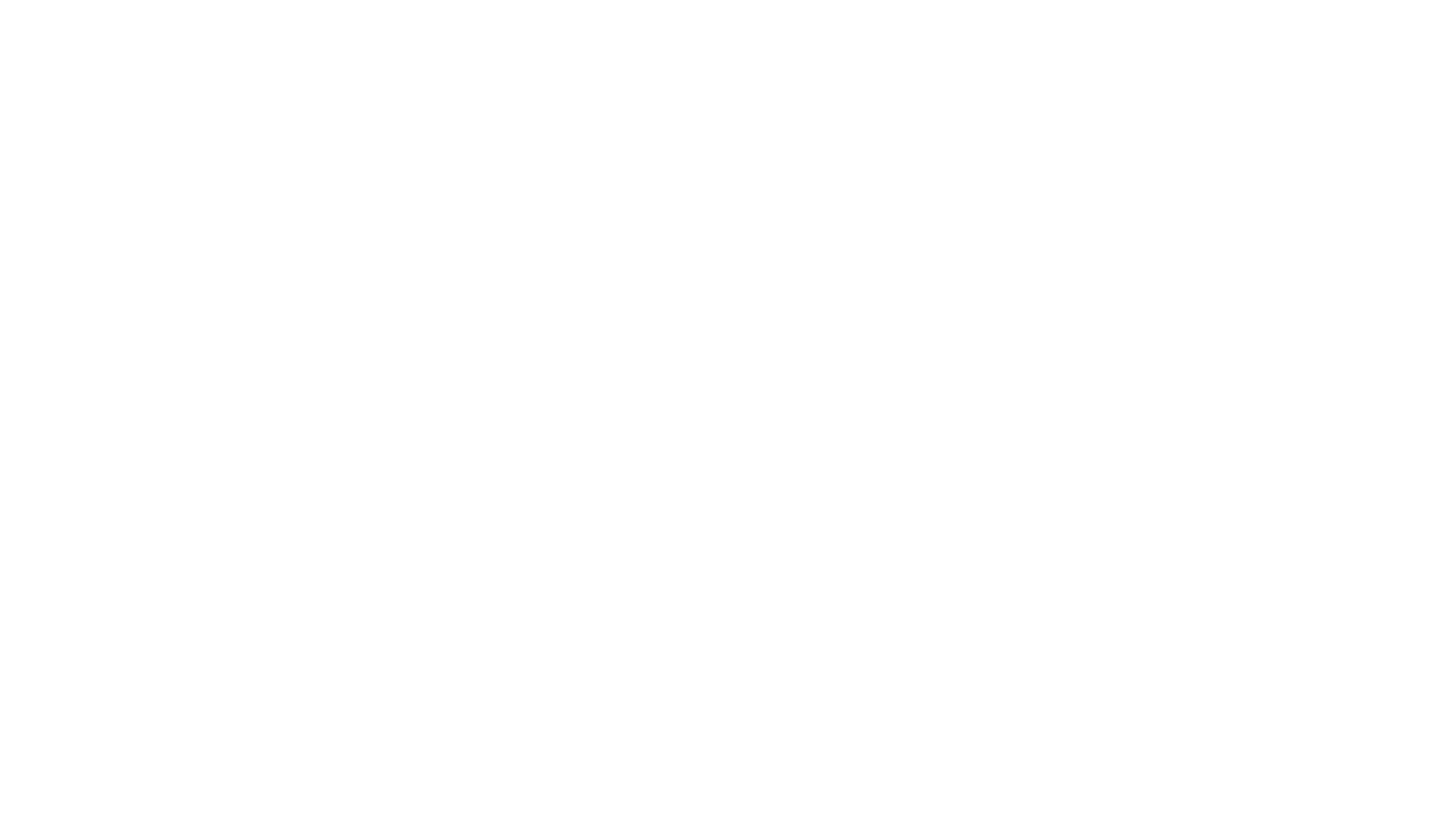 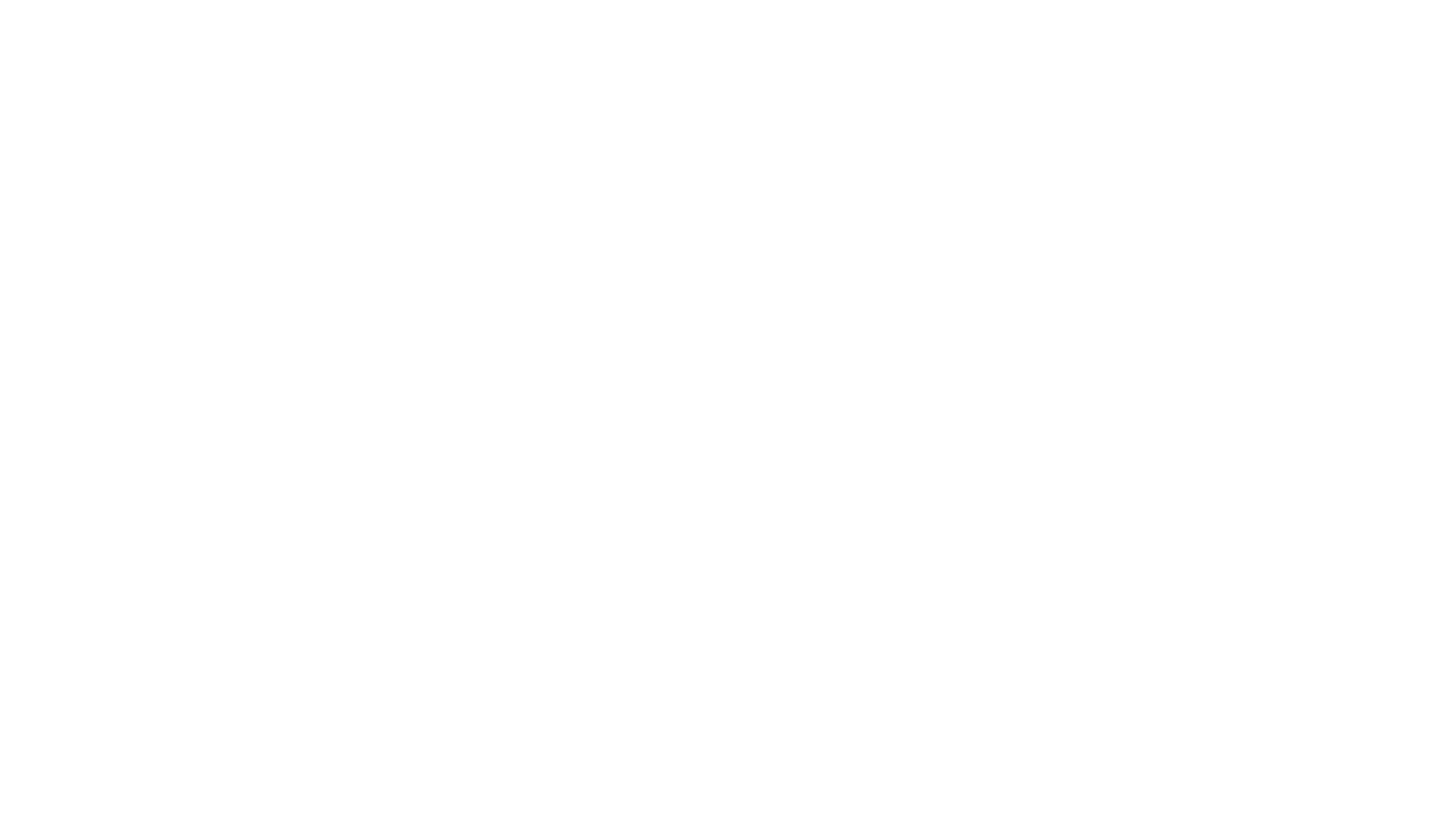 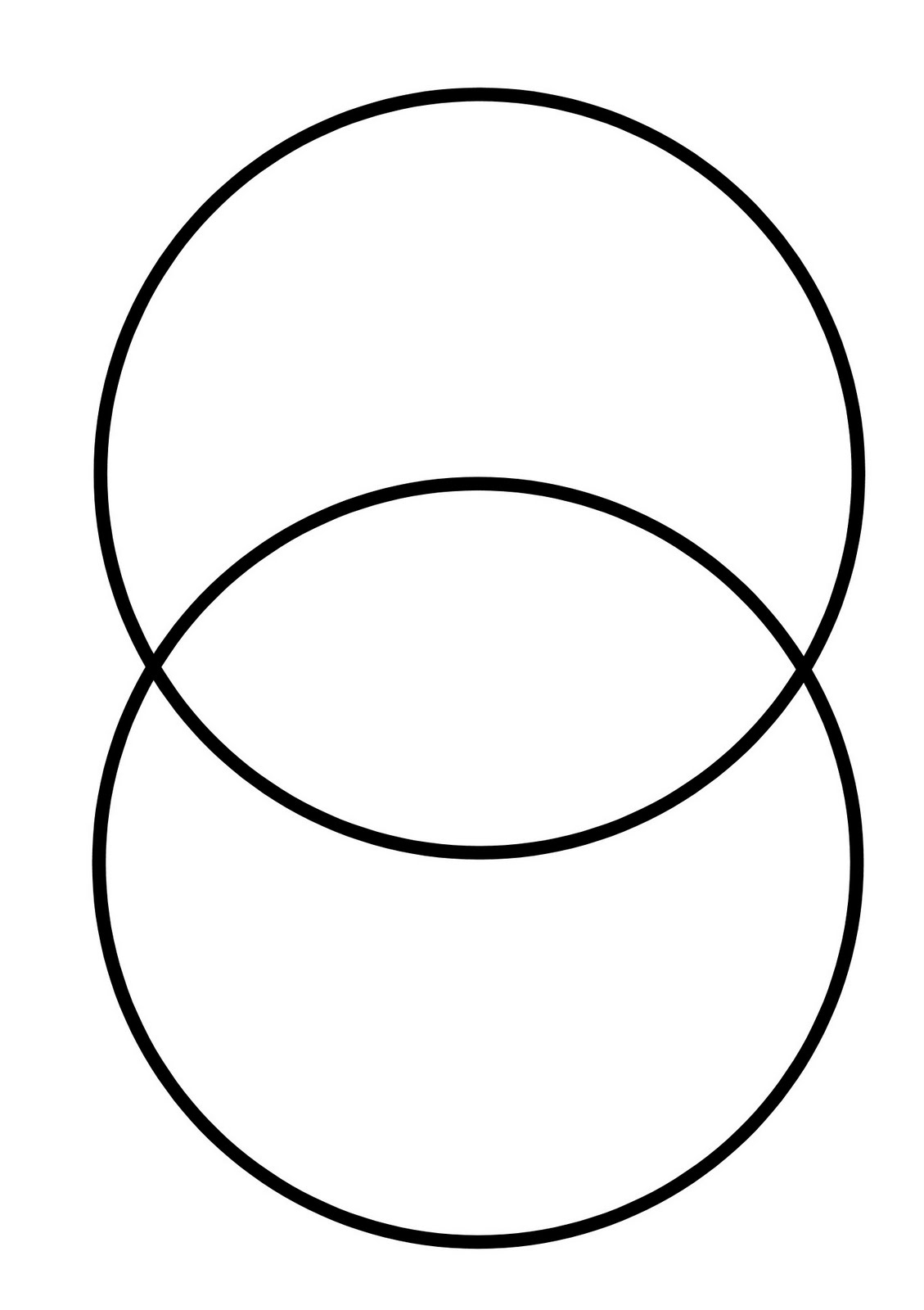 Odnos govora i mišljenja
Dve nezavisne funkcije
Ukrštanjem nastaje govorno mišljenje
Neintelektualni (afektivni) govor  i neverbalno (praktično) mišljenje nastavljaju da postoje
Govorno mišljenje nastaje kada mišljenje biva posredovano rečju – uloga znaka u razvoju VMF
Mišljenje kao unutrašnji govor razvija se pormenom funkcije spoljašnjeg govora
Podleže zakonitosti sociogeneze VMF
Tehnička, instrumentalna, spacijalna IQ
Afektivni govor
Govorno mišljenje